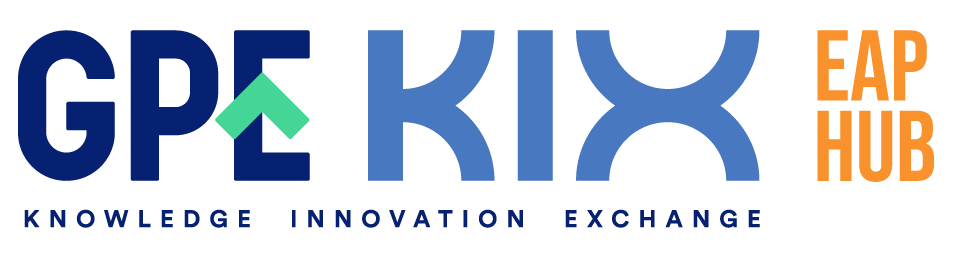 WORKSHOP
9 August 2023
"Innovation to Action: Grant-Writing for Research Projects"
«Инновации к действию: написание грантов для исследовательских проектов»
“من الابتكار إلى العمل: كتابة المنح لمشاريع البحث”
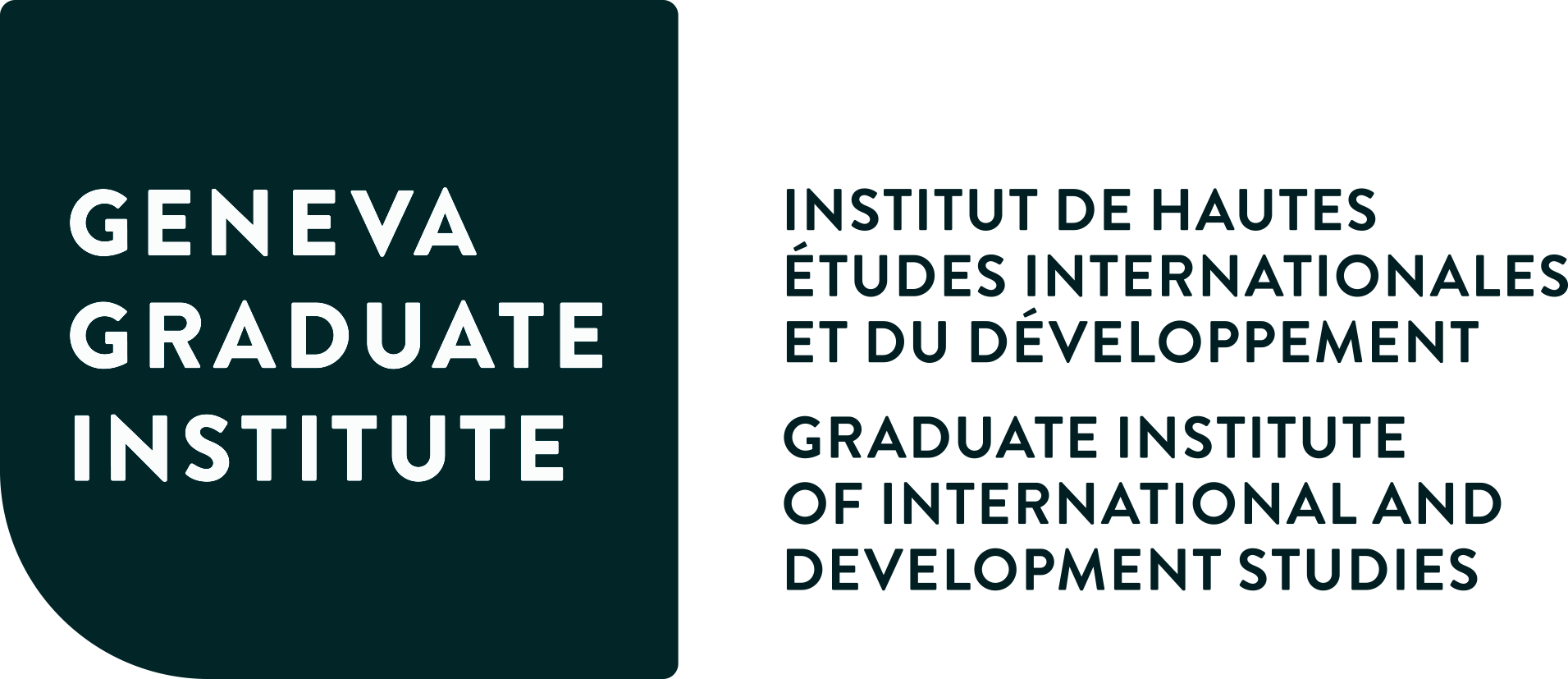 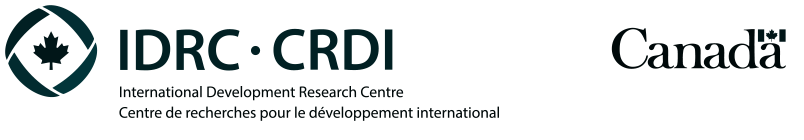 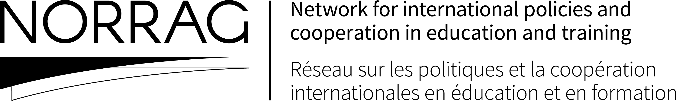 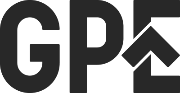 [Speaker Notes: Enable the Russian interpretation on start]
Speakers
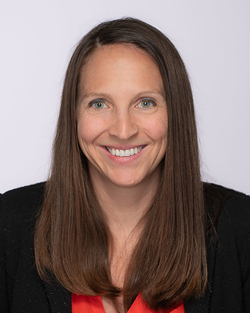 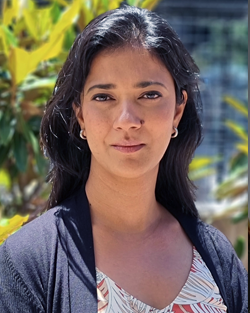 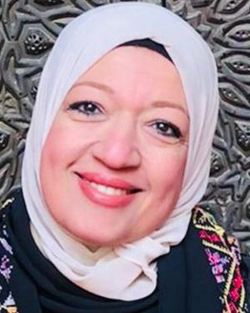 Amy Crompton
KIX EAP Knowledge Lead
Arushi Terway
KIX EAP Senior Technical Advisor
Rasha Sharaf
KIX EAP Knowledge Lead
2
Agenda
Introduction
Part 1: The Who and Why
Part 2: The What 
Q&A
Part 3: The How 
Q&A
Part 4: The So What?
Q&A
3
[Speaker Notes: Welcome to this grant-writing workshop. Today we will talk about the Who, What, Why, How and So What of proposal-writing specifically focusing on research project proposals. We have a lot to cover today in just two hours. That means that we will only scratch the surface with the basics, but it is our hope that you will walk about with a few new perspectives and tools that you can apply to your own writing. We’ll start with The Who, Why and What, pause for a 10 minute Q& A before moving on to the How (which encompasses methods and budgeting), do another Q&A, and then move on to the final Part 4 of the workshop - the So What - which will discuss sharing knowledge and measuring results. We’ll conclude with a final Q&A. We hope that you’ll engage with the workshop activities by responding in the chat, and by raising your hand if the activity calls for that.]
The proposal: What do readers want to know?
Reviewers read with three questions in mind (Przeworski and Salomon,1995):

What are we going to learn as a result of the proposed project that we do not know now? (goals, aims, and outcomes)
Why is it worth knowing? (significance)
How will we know that the conclusions are valid? (criteria for success)
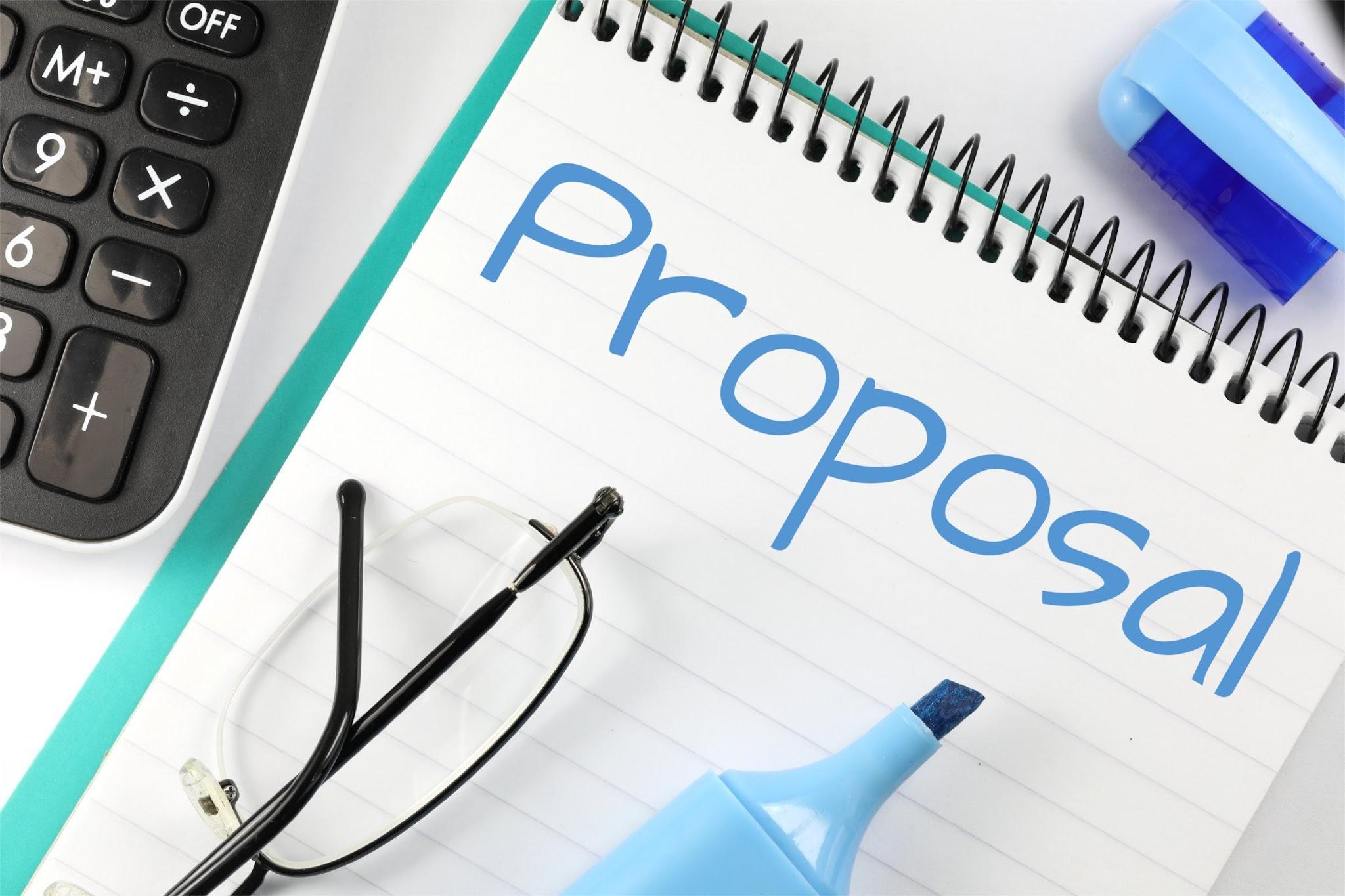 4
[Speaker Notes: The proposal - Keep in mind that you are writing a proposal that multiple members of a review committee or panel will be reviewing. So - what DO readers want to know? Remember that most readers will not respond well to a poorly organized, poorly written, or confusing proposal. Be sure to give readers what they want. According to Przeworksi and Salomon, reviewers are looking for the answers to three main questions. 
What are we going to learn as a result of the proposed project that we do not know now? (goals, aims, and outcomes)
Why is it worth knowing? (significance)
How will we know that the conclusions are valid? (criteria for success)

These questions, as you will see, align with the common elements of most research grant proposals.]
What are the common elements of a proposal?
Overview
Examination of a Need/Problem 
Description of Your Project (including goals, objectives, methods)
Budget/Resources
Other sections (varies by proposal requirements)
Make sure you follow the guidelines for the particular grant that you are applying for!
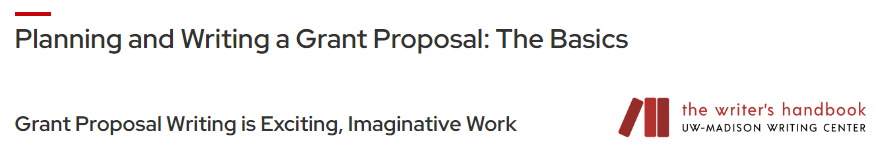 5
[Speaker Notes: However, you need to ensure that you follow all the guidelines for the particular grant you are applying for. This may require you to reframe your project in a different light or language. Reframing your project to fit a specific grant’s requirements is a legitimate and necessary part of the process unless it will fundamentally change your project’s goals or outcomes.Final decisions about which proposals are funded often come down to whether the proposal convinces the reviewer that the research project is well planned and feasible and whether the investigators are well qualified to execute it. Throughout the proposal, be as explicit as possible. Predict the questions that the reviewer may have and answer them. 

The reasons for rejection can be varied but include 1) applications that do not fit the funding program’s missions and goals and therefore are deemed out of scope, 2) applications do not follow the guidance and are ineligible, and 3) those that do not fully answer the that do not fully and clearly answer the questions, scoring too low to be considered for funding. 

Paste in chat -For more tips and information about the elements of grant proposals, visit https://writing.wisc.edu/handbook/assignments/grants-2/]
1. The Who and Why 
Audience, Purpose and Justification
6
Audience
Who is the reader? 
What is the funding organization’s mission, goals and values? 
How is your research project aligned with the funding organizations’ mission, goals and values?
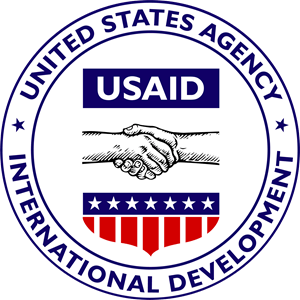 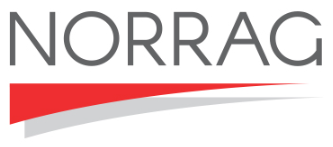 “...we promote and demonstrate democratic values abroad, and advance a free, peaceful, and prosperous world. In support of America's foreign policy, …leads the U.S. Government's international development and disaster assistance through partnerships and investments that save lives, reduce poverty, strengthen democratic governance, and help people emerge from humanitarian crises and progress beyond assistance.”
NORRAG’s core mandate is to address under-researched questions of quality and equity in key issues in education and development, and in amplifying under-represented expertise particularly from the South.
7
[Speaker Notes: What is a mission for an organization? What are values? A mission is what sets you apart - it defines your specific purpose. Values are what drives the organizations. What you believe in. Ask: Look at NORRAG’s mission - what key words do you notice? (education quality, equity, under-represented expertise)  Look at USAID’s mission statement? What key words so you notice that represent their mission values goals? (democratic, prosperity, reduce poverty, disaster assistance)]
Purpose
What is the purpose or goal of your research project?
Problem       +       Gap          =        Purpose
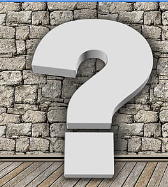 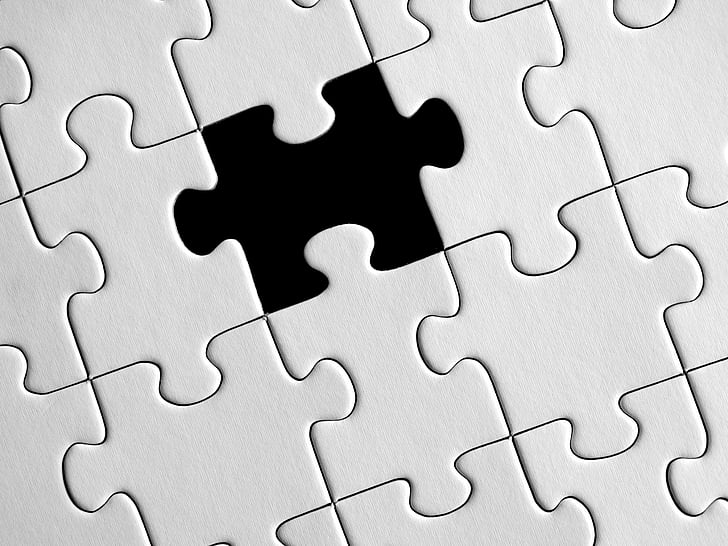 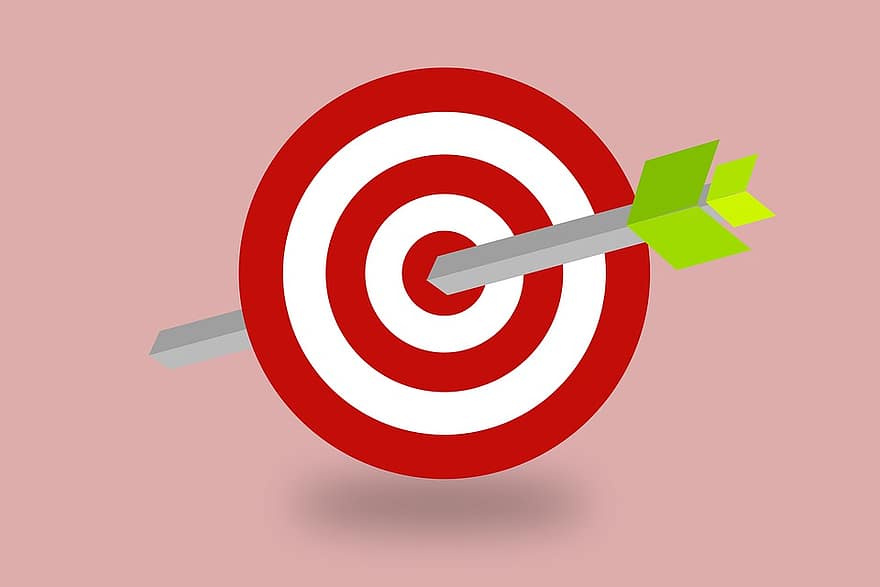 8
[Speaker Notes: Your objectives needs to address the problem to help close the gap. The purpose should flow from the problem statement and address the proposed problem. Answer the questions - Why are you doing this research? Think about the purpose or your research project? What is it? How does it align with the organization's mission and goals of the funding organization?]
Purpose
Read these project descriptions. What problem and gap are they addressing? What is the purpose of each?
A
On the rural island of Great Place, XYZCountry, Organization A and Organization B designed and implemented a DRR-ECD intervention to provide preschool children and teachers with information and resources to help them mitigate and respond appropriately to disasters that occur on the island (earthquakes, floods, and landslides).
The project will use action research to produce case studies on inclusive distance learning using information and communication technologies. Using comparative data, this study will generate knowledge relevant for improving the quality of distance teaching and learning in developing country contexts. It will strengthen capacity of teachers to use technology and professional learning communities to enhance their practices and promote sustainable teacher professional development approaches.
B
9
[Speaker Notes: What is the problem? A. Disasters occurring frequently - residents are not equipped with enough information to respond in school settings. B. Lack of equity in educational settings due lack of access to schooling. Gap is that there are inadequate distance learning teaching pedagogy/practices and teacher support. Think about the purpose or your research project? What is it? How does it align with the organization's mission and goals of the funding organization?]
Justification
Establish the context for the problem, with descriptions and relevant data. 
Why is your project important?
How does your project address or solve a need?
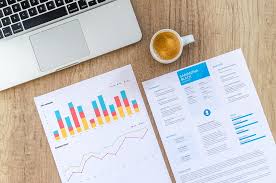 10
[Speaker Notes: Your project is important because it is responding to a gap in resources, knowledge, or opportunity that really needs to be filled. In order to establish the value of your project, you need to clarify the need or problem that your project responds to. Early in your proposal, make sure that you establish the context of this problem (i.e., the background). If this problem affects a particular population, describe that group of people.Include data if appropriate. Particularly for research grants, this examination may take the form of a short literature review clarifying that you’ve read extensively on this topic and  understand your project’s scholarly context and significance. But even for research grants it's important to clarify why this project will make a wider, positive impact and not just how it will answer a specific academic question.]
Justification - Consider this proposal excerpt:
The right kinds of teacher professional development (TPD) can directly contribute to improved student performance (Holloway, 2006). In Country Sandy Desert and Mountain Views, more than 40% of teachers live in rural areas without access to consistent TPD opportunities. In addition, there is an insufficient supply of experienced teachers in these areas. These two countries must consider how they can improve both the quantity and quality of their diminished teacher workforce. Solving these two challenges requires innovative thinking and updated tools and approaches. 
Mobile technology is one such tool that can be used to provide teacher with professional development to improve learning outcomes for students. Teachers in these two contexts already have these devices paired with connectivity even in the most remote places. Mobile phones provide flexible options for training and learning - offering asynchronous and synchronous at times that are convenient for the teacher. In addition, the ministries of education in both countries are amending existing requirements for TPD to equally recognize online TPD programs. In fact, Mountain Views MOE is increasing the budget for mobile technology for teachers in the 2024-25 budget framework.  Delivering TPD through mobile app technology provides more equitable access to quality ongoing teacher learning experiences which, in turn, can lead to better student learning outcomes.
What is the problem? What types of evidence are used to justify this research project?
11
[Speaker Notes: What is the problem? What is the need? What types of description and data provide justification for this research project? 1) (purple) Evidence from the literature - TPD improves performance 2) (blue) Data and Description of contexts (including specific population)  to portray the issue - teacher shortage, lack of teacher quality in rural areas (data 40% of teachers) 3) (yellow) Relevance to national priorities Policy support for the research (updated PD policy for teachers and increased budget for mobile technology). 4) importance and impact 

Oftentimes, funder wants to back or award funds to something that is sustainable and connecting your research to priorities in the wider context can show promise for that that. Continue to think about your audience in terms of what justification might be helpful to emphasize - does the funder focus on innovation? Then, highlight how your project is different from other research projects or education innovations that exist - Audience, Purpose, and Justification are crucial to think about when you begin to write you proposal so that you can refer back to them throughout the major sections in the proposal, particularly when you are mapping out your activities, and linking them to the intended results - as you will see in the next section.]
2. The What 
Activities/Process, Outputs, Outcomes, Impact
12
The What? Program Description
Teacher Professional Development intervention
Description of how the proposed activities will achieve intended results 
Applied research proposal would describe two  components:
Improved Teacher Skills
Research on TPD intervention
Improved knowledge on how TPD works
Intervention
Research on intervention
Any “assumptions” made on conditions required for the results to be achieved
Any “risks” out of your control that will prevent the achievement of results
13
Theory of Change
Input
Can be used also to write with Program Description. Not only describe what activities will be implemented but how those activities will achieve the intended results.
A theory of change can help articulate how the activities undertaken by an intervention or research contribute to a chain of results that lead to the intended outcomes or impact.
Also known as Results Chain, Results Framework, Logic Model, LogFrame.
Process
Output
Outcome
Impact
14
Elements of THEORY of CHANGE
Change – The project staff or designer’s vision of the outcome or change that the initiative hopes to make. 
PURPOSE/GOAL/IMPACT
Example: Improved Teacher Skills
Theory – The project staff or designer’s idea of HOW and WHY this will happen. 
Example: If teachers use Mobile Phone Teacher Professional Development App they will build additional skills.
15
Activities
What process will achieve the goals you have established?
What activities will you need to conduct?
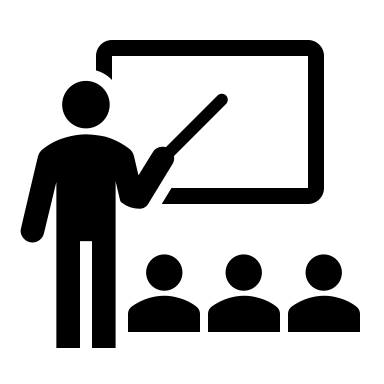 What is the intervention to be piloted or implemented?
What research will you conduct to study the intervention?
16
What activities would you design to implement a Teacher Professional Development program using Mobile phone App?
What research activities will you conduct to examine whether and how the program worked?
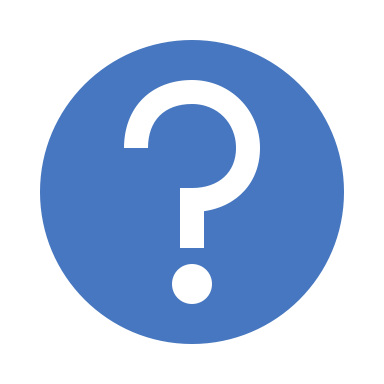 17
Output
What are the “products” that will be produced from the activities?
Results
Sphere of Control
Outcome
What change do you expect to achieve through the activities?
Sphere of Influence
Impact
What is the ultimate change you expect in the long-term?
18
What change in the system do you expect to achieve with a Teacher Professional Development Mobile App program?
What change would you achieve by researching the program implementation?
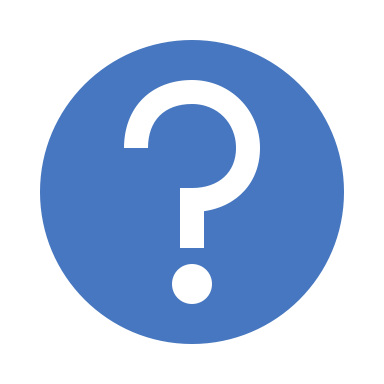 19
Theory of Change (example)
Develop a teacher professional development App
Workshop for teacher educators
Training sessions for teachers

Pre-test of teacher skills
Post-test of teacher skills
Interviews or focus groups with teachers
Interviews with head teachers, students, parents
TPD app developed
X number of teacher educator attend workshop
X number of teachers attend training

Teacher professional development improvement analysis research report
Teachers use the TPD App regularly 
Improvement in teacher skills

Improved awareness of how mobile phone apps can be used for Teacher Professional Development in the country.
Scaling-up of the TPD App to more teachers


Findings incorporated in national Teacher Professional Development policy
What resources do you need?
Eg. Funds, Mobile phones, App Developers, Staff etc.
Outputs
Outcome
Impact
Activities
Input
20
Sphere of Influence
Sphere of Control
Activities pathway
Needs Assessment
App Design & testing
Training Teachers
Developing training content
Teacher Guide
Recruitment of Trainees
Assumptions and Risks
Assumptions 
Conditions for success
Identify the conditions that will need to be present to carry out the activities to reach the intended results.
Examples:
Risks 
Conditions for failure
Identify the conditions that may happen that will create obstacles in carrying out the activities to reach the intended results.
Examples:
All teachers have access to a smart phone with the capability to install the TPD App.
All teachers have reliable internet connection to use the TPD App.
Teacher workload does not allow them to spend time on the TPD App.
Potential internet outage due to increasing occurrences of natural disaster.
22
Questions or comments?
3. The HowProject Design and Methodology
24
Research Proposal: Project Design and Methodology
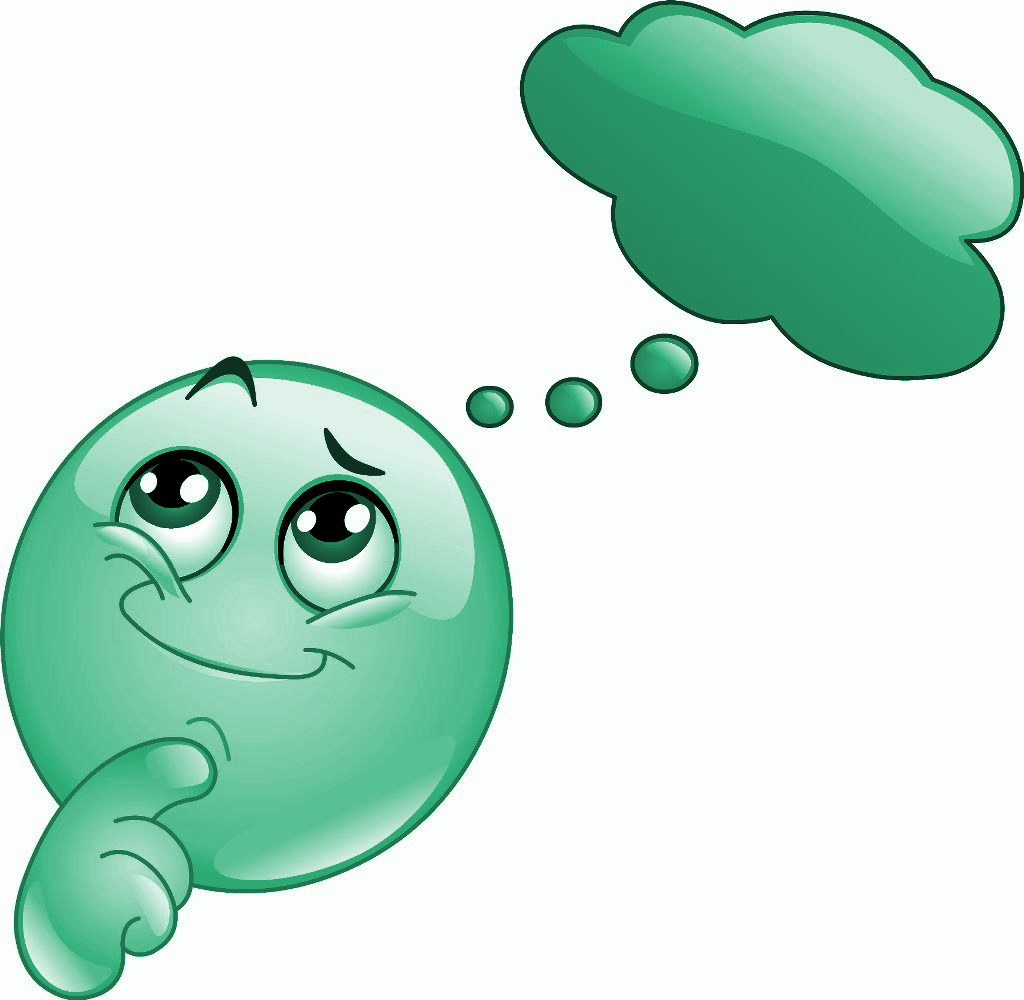 Efficiency Vs Effectiveness 
Doing things right Vs Doing the right thing
Effectiveness is followed by efficiency…. 
the study design is strongly related to the nature of applied research
It stresses specific hypotheses or generalizations that advise the research results.
It depends on empirical evidence.
It proposes solutions for a problem.
It entails precise observation and description.
What do theories and literature say? 
To pilot innovation on a small scale and then scale up
To gather evidence on the effectiveness of a contextually appropriate solution
Action Research – mixed method – qualitative – quantitative….?
Research Proposal: Project Design and Methodology
Type of research
What is the theory the research team should be basing their work on?
Were there any relevant research projects somewhere in the world that worked hence promising to work in the context/s we intend to research?
How are you responding to the local context? What specificity are you considering (governance system – Rural/urban…)
Pre-test/post-test 
Focus group interviews
In-depth interviews
Observations
Surveys
Learning assessments
Data Collection tools
Are you developing your tools from scratch or are you adapting tools that have been tested and validated in other research projects?
Sample design
How Innovative approaches be introduced?
How it contributes to achieving national, regional, and SDG goals?
What does the national strategic plan/s is/are targeting and how would my research project fit into the bigger picture and help move towards the target?
Relevance to SDGs (4)
Interlinkages with other national/regional projects (not separate islands)
Research Value
How would the project be able to sustain the research outcomes beyond the research lifetime? Are any policy documents to be released? And national programs to be adopted or integrated into? 
How can granting agency be confident you are following the best quality standards/indicators while conducting your project?
What code of ethics will the project follow? (child rights/consents/data management & privacy…)
How does the team intend to disseminate and promote the outputs/outcomes of the project to target groups (policymakers, educators, practitioners..)
What is the body that would carry on with research outcomes and is it represented?
Dissemination activities and tools (conferences – websites – newsletters…)
Sustainability, Quality and Dissemination
Research Proposal: Project Design and Methodology
Improvement is the keyword
Examples:
A study on strengthening teachers’ competencies using mobile apps.
A study into the way to improve students’ literacy and numeracy skills.
A study on integrating specific teaching and learning strategy.
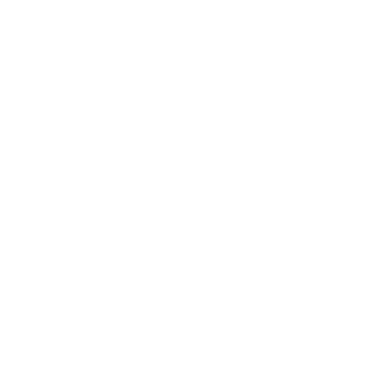 3. The How
Time Planning
28
Research Proposal: Time Planning
First: Time Plan per activities
Relationship between activities
1. Start to Start
Two activities should start together
2. Start to end
An activity can only start after another has ended
Second: Time Plan per Budget Category (Financial flow)
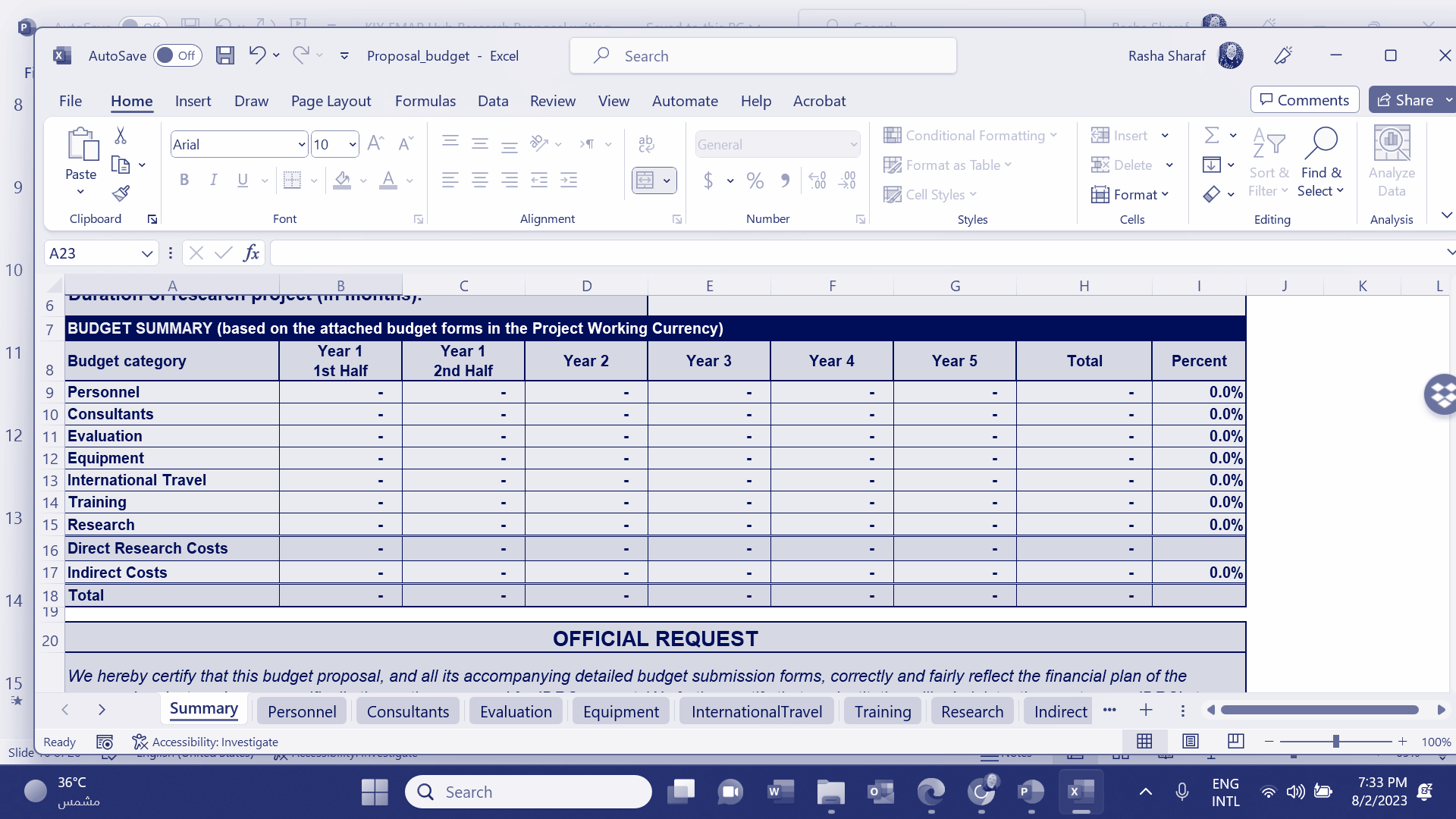 3. End to end
Two activities should end together
Mobile App Example
Critical Path
 (no delay is possible)
App Design & testing
Needs Assessment
Training Teachers
Developing training content
29
Normal Path
Teacher Guide
Recruitment of Trainees
Research Proposal: Time Planning
First: Time Plan per activities
Relationship between activities
1. Start to Start
Two activities should start together
2. Start to end
An activity can only start after another has ended
Second: Time Plan per Budget Category (Financial flow)
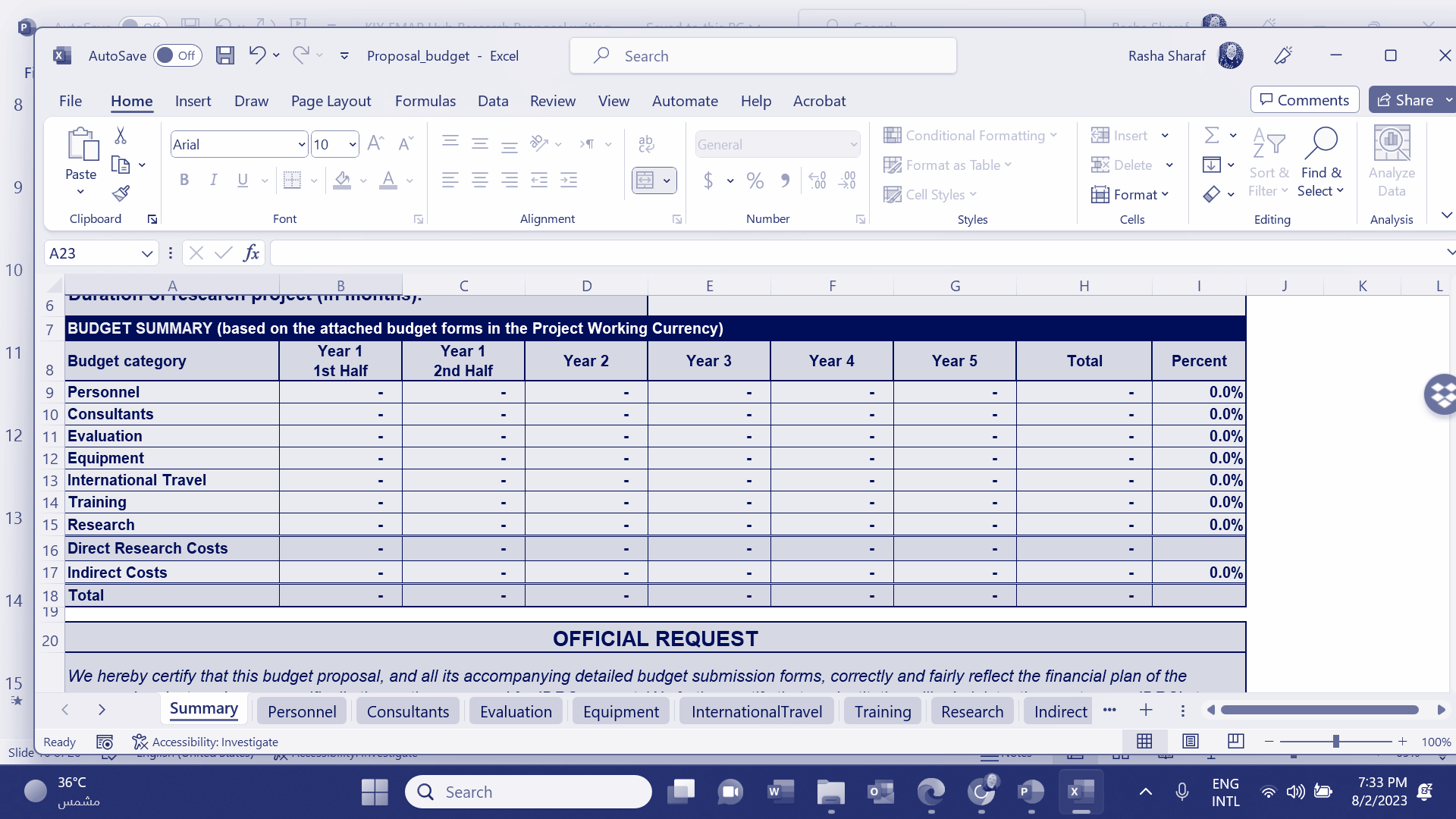 3. End to end
Two activities should end together
Mobile App Example
Critical Path
 (no delay is possible)
App Design & testing
Needs Assessment
Training Teachers
Developing training content
30
Normal Path
Recruitment of Trainees
Teacher Guide
Research Proposal: Time Planning
Activity:
Can you think of the very first activity that is to take place in any applied research project?

	Please write your responses in the chat box.

Kick-off meeting (where the research team members meet and plan project management activities)
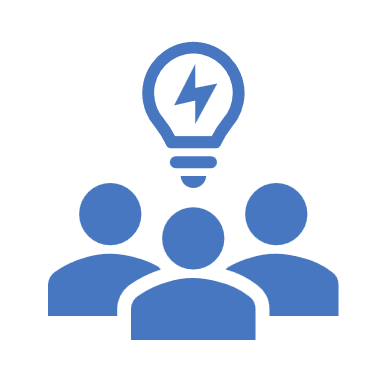 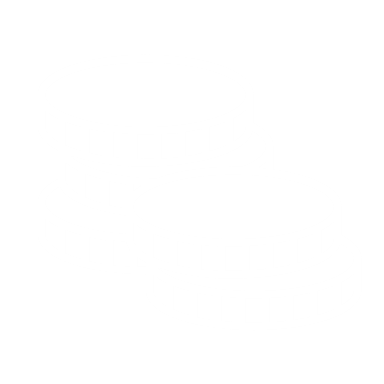 3. The How
Budget


Money Talks!
32
Research Proposal: Budget from resources needed
Costing out an activity: Assets vs expendables 
Assets (Buildings – Cars – equipment …) 
expendables (staff cost – travel cost – consumables like stationary – utilities …)
Appropriate costs for the length of time
In-kind contribution
Research Proposal: Budget from resources needed
Costing out an activity: 
Types of resources:
Assets (Buildings – Cars – laboratories – computers and laptops – Cameras …) 
The important question here: 
Are these assets justifiable? 
					But how can we judge?
Are they eligible for funding?
Are they the best alternative among other alternatives?
Are they cost-effective?
Will they be sustained after the project’s lifetime? (sustainability)
Research Proposal: Budget from resources needed
Costing out an activity: An applied example
If the objective is Strengthen teachers’ Capacity using mobile apps
Types of resources:
Assets (buying Laptops/tablets/computers for App and content development)
Are these assets justifiable? Are they eligible for funding? Yes
Are they the best alternative among other alternatives? 
Using a computer lab at a nearby college – students and teachers using their own devices Yes
Are they cost-effective? 
If the project lifetime is 3-5 years it might be cost-effective because the device lifetime is about this range, but may be not a high-end feature that teachers might not be using for example!
Will they be sustained after the project’s lifetime? (sustainability)
Will the government be able to provide technological devices after the project’s lifetime?
Research Proposal: Budget from resources needed
Costing out an activity: 
Types of resources: expendables 
staff cost
Who should be paid????? check staff contractual policies and guidelines!
Expertise (do they all need to be professors or senior researchers?) & Number 
Distribution of activities (do all activities require the same load?) Avoid equal distribution over the number of months for the project lifetime. (60 man-days X 36 months ) 
travel cost
It is not a picnic with friends! (go economic & follow the eligibility and guidelines of the funding agency)
consumables like stationary & refreshments 
Cost per participant X number of days
Utilities (bills of electricity – internet – gas…)
Co-finance (what can your institution contribute?) It is better to be a partnership where all parties contribute towards a common good, not a subcontracting a private sector entity can carry out.
Research Proposal: Budget from resources needed
Activity Table:
Objective: Strengthening the capacity of teachers:
Activity: a training workshop on using mobile apps!
For example
Please Write all possible resources needed for a training workshop, explain them in units, and estimate the cost per unit!
37
Research Proposal: Budget from resources needed
Activity Table:
Objective: Strengthening the capacity of teachers:
Activity: a training workshop on using mobile apps!
For example
38
Questions or comments?
Any research ideas in mind?
39
4. The So What - 
Measuring Results and Sharing Knowledge
40
Monitor and Evaluate Results
Output
Outcome
Impact
How will the project measure whether and what results have been achieved?
Describe the following elements in the proposal in narrative and table formats:
Develop the TPD App
Train trainers
Train teachers
Develop research report
Scaling-up of the TPD App to more teachers
Findings incorporated in national Teacher Professional Development policy
Teachers use the TPD App
Teachers improve skills
Improved stakeholder awareness of the TPD App
Indicators to measure results
SMART metrics – Specific, Measurable, Achievable, Relevant, Time-Bound

Monitoring, Evaluation and Learning (MEL) system - How will the evidence for the indicators be collected?
Any additional staffing need?
INDICATORS
TPD App testing shows app works
Number of trainers attended training
Number of teachers that attended training
Research report prepares
INDICATORS
Additional teachers receive TPD App training
TPD app program and research mentioned in policy documents for adoption
INDICATORS
Number of  hours spent on TPD App per teacher
Difference in Pre and Post Test scores
Survey results showing change in stakeholder knowledge
41
Program and research reports
Sharing Knowledge
Publish online – Funders, implementing partners, research partners
Other clearinghouses like ERIC
Academic articles
Prominent national and international journals
Working papers
Plan for how the findings will be shared with key stakeholders
Presentations
Conferences or events by national or international stakeholders (eg. MoE, LEG, CIES)
Organise online or in-person program specific event
Graphics or short text format
Social Media
Flyers or handouts
42
Questions or comments?
43
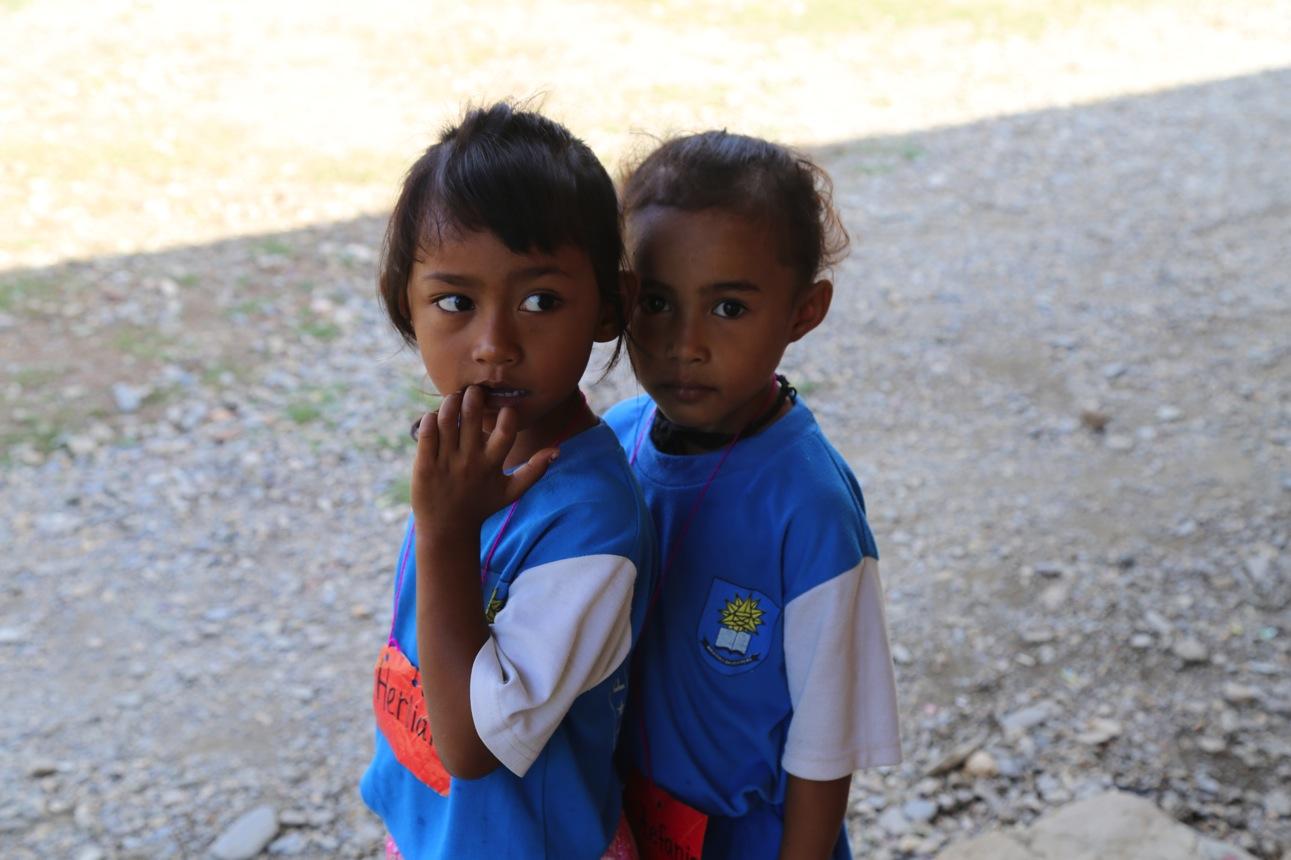 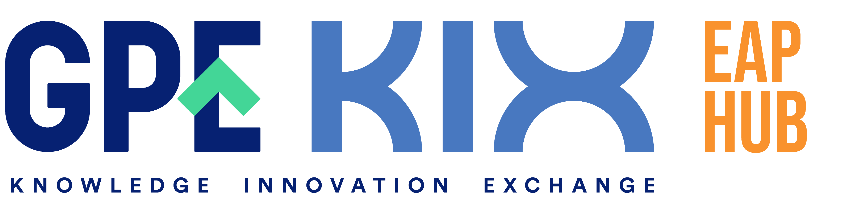 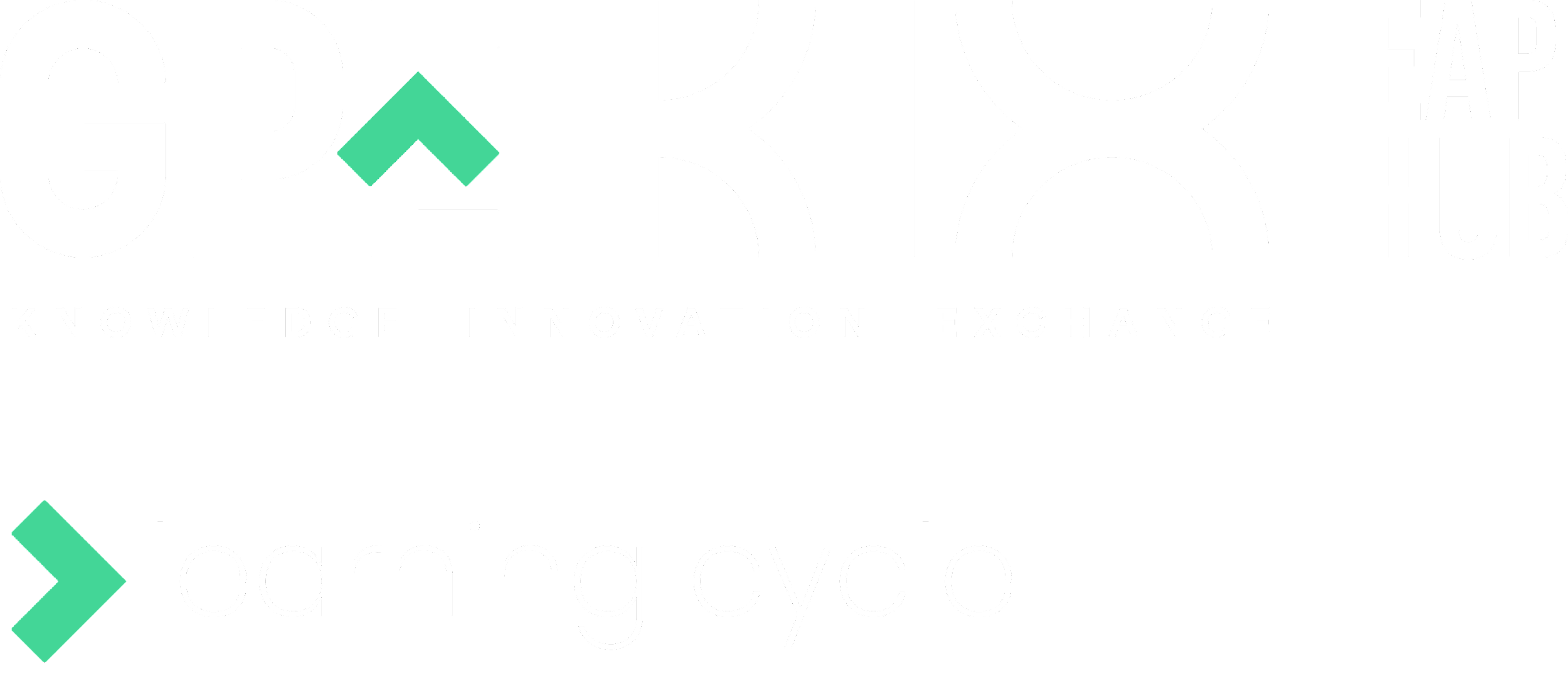 Thank you
44